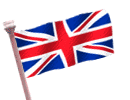 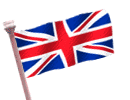 PROGETTO LINGUA INGLESE
Scuola dell’Infanzia 
Plesso Madonna della Catena
Gagliardi Maria
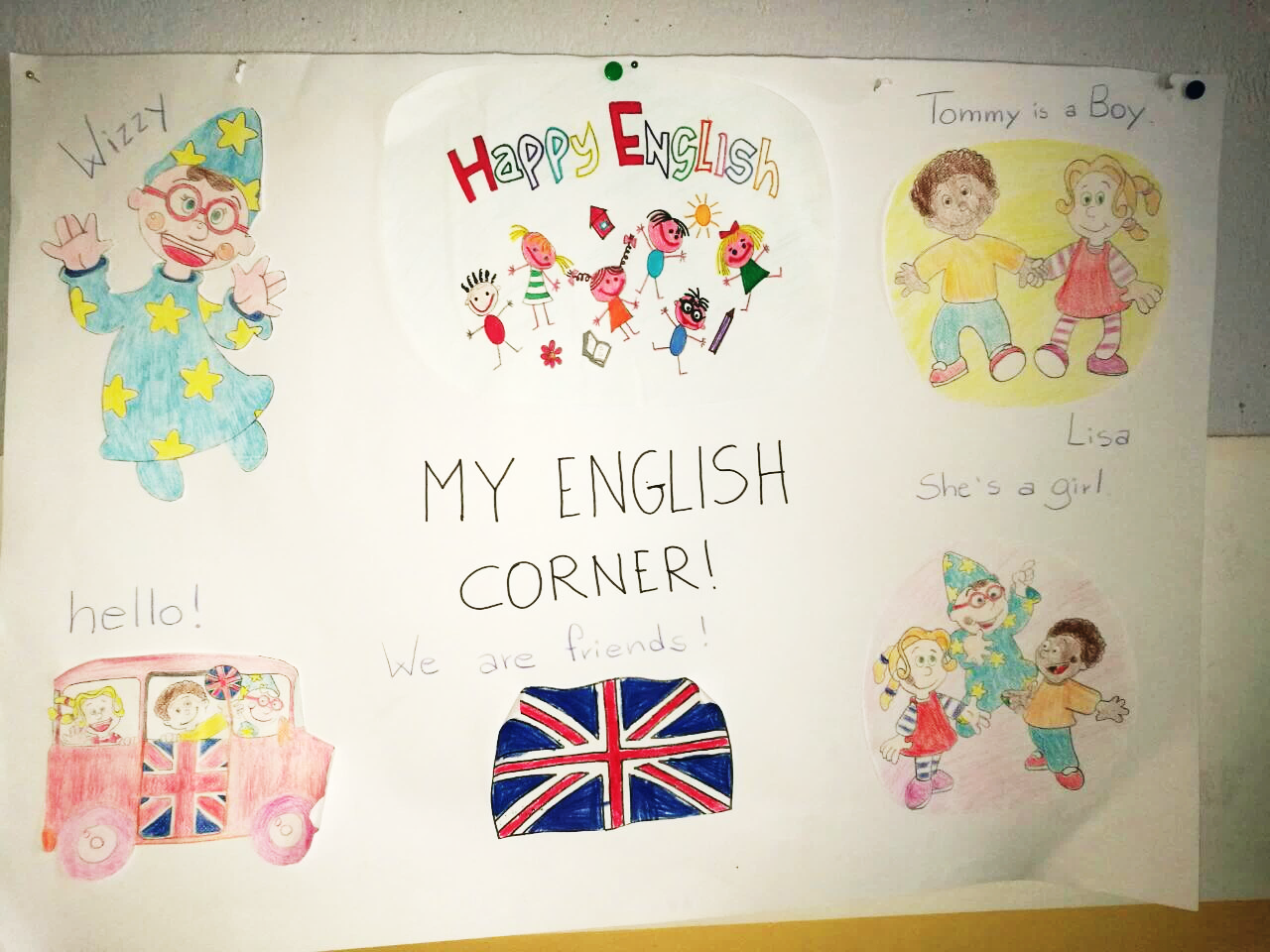 PLAY AND LEARN…………TOGETHER
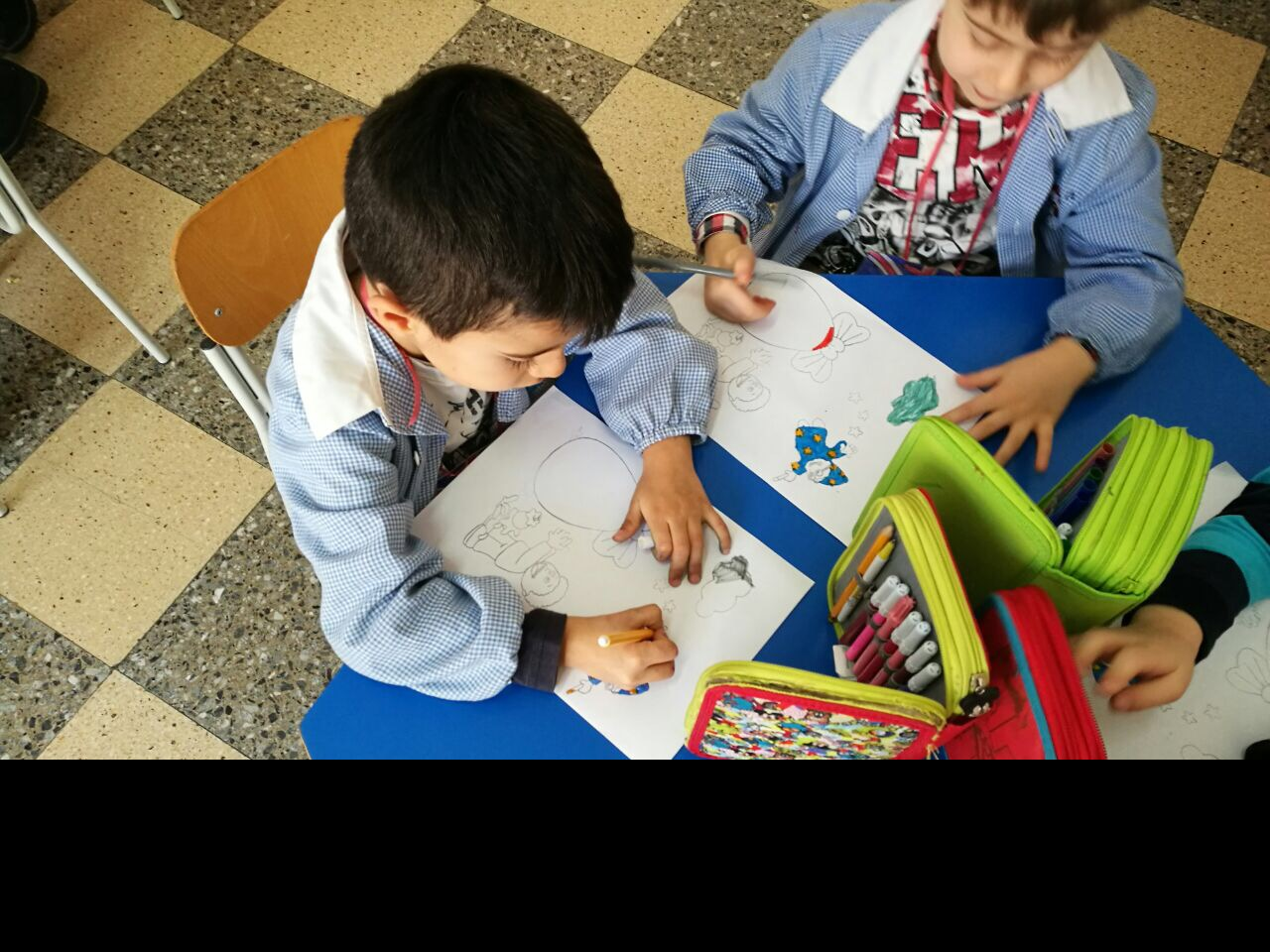 …..HAPPY EASTER! WITH TOMMY AND LISA
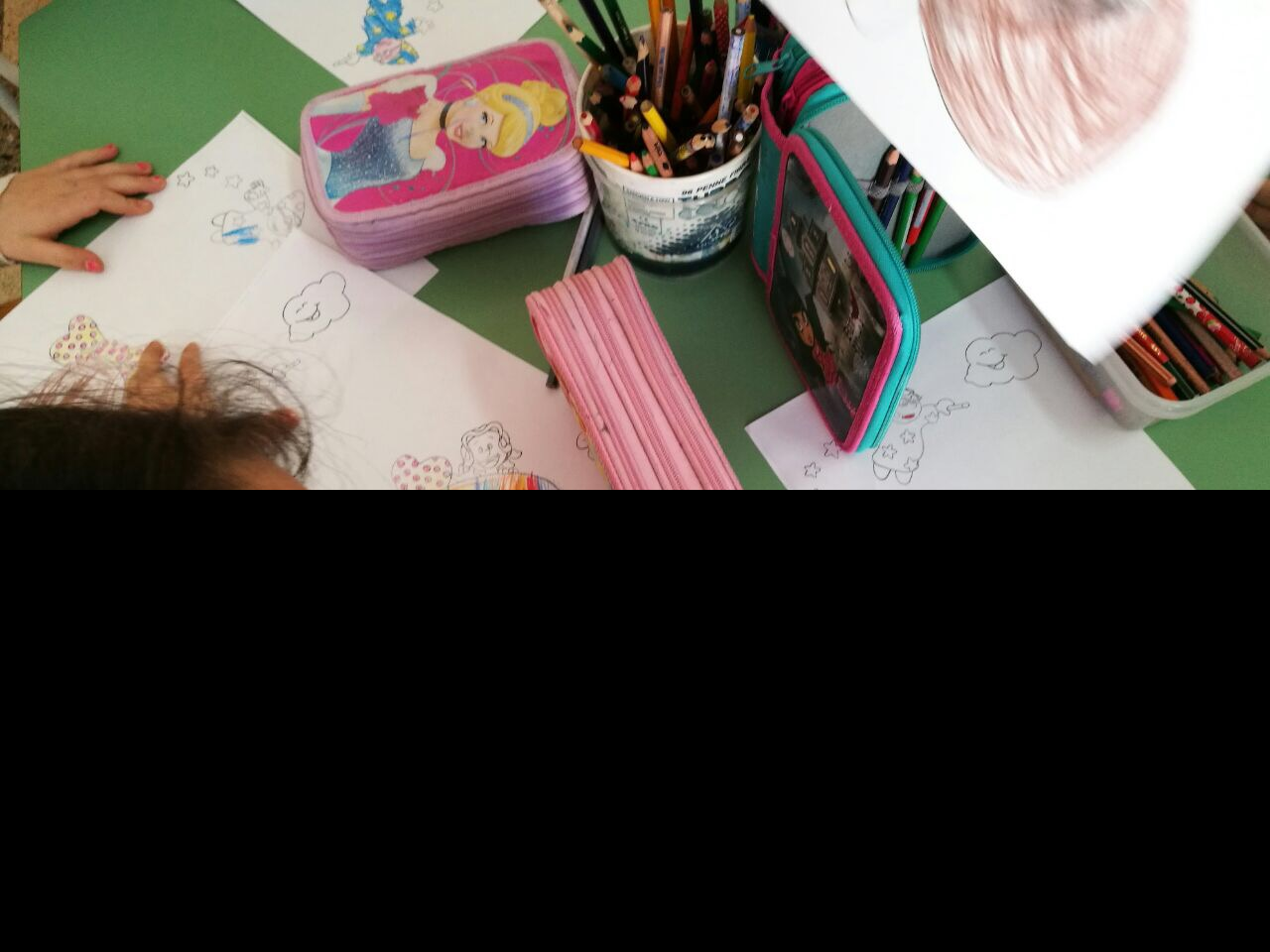 HELLO   WIZZY!
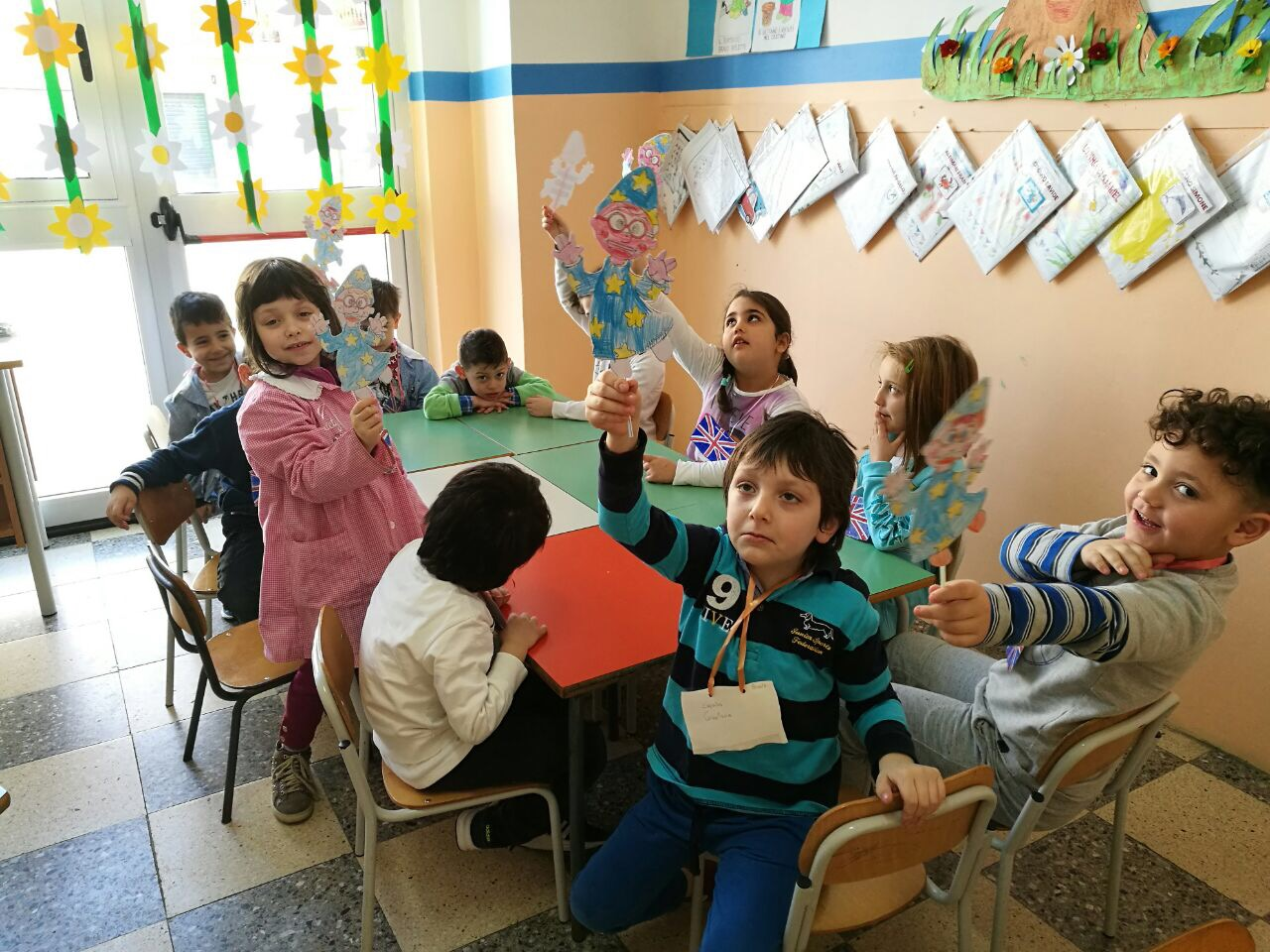 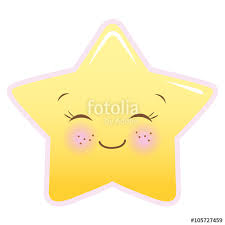 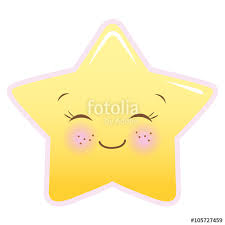 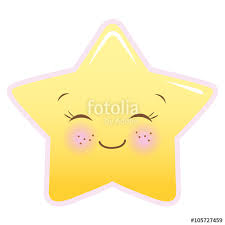 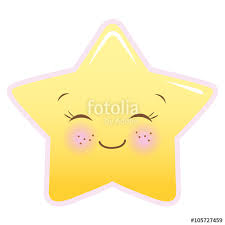 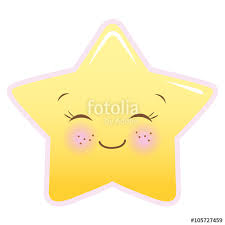 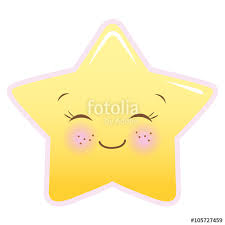 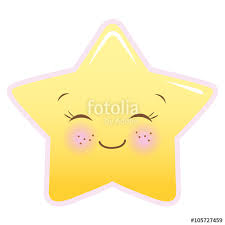 ……WE HAVE FUN WITH YOU!
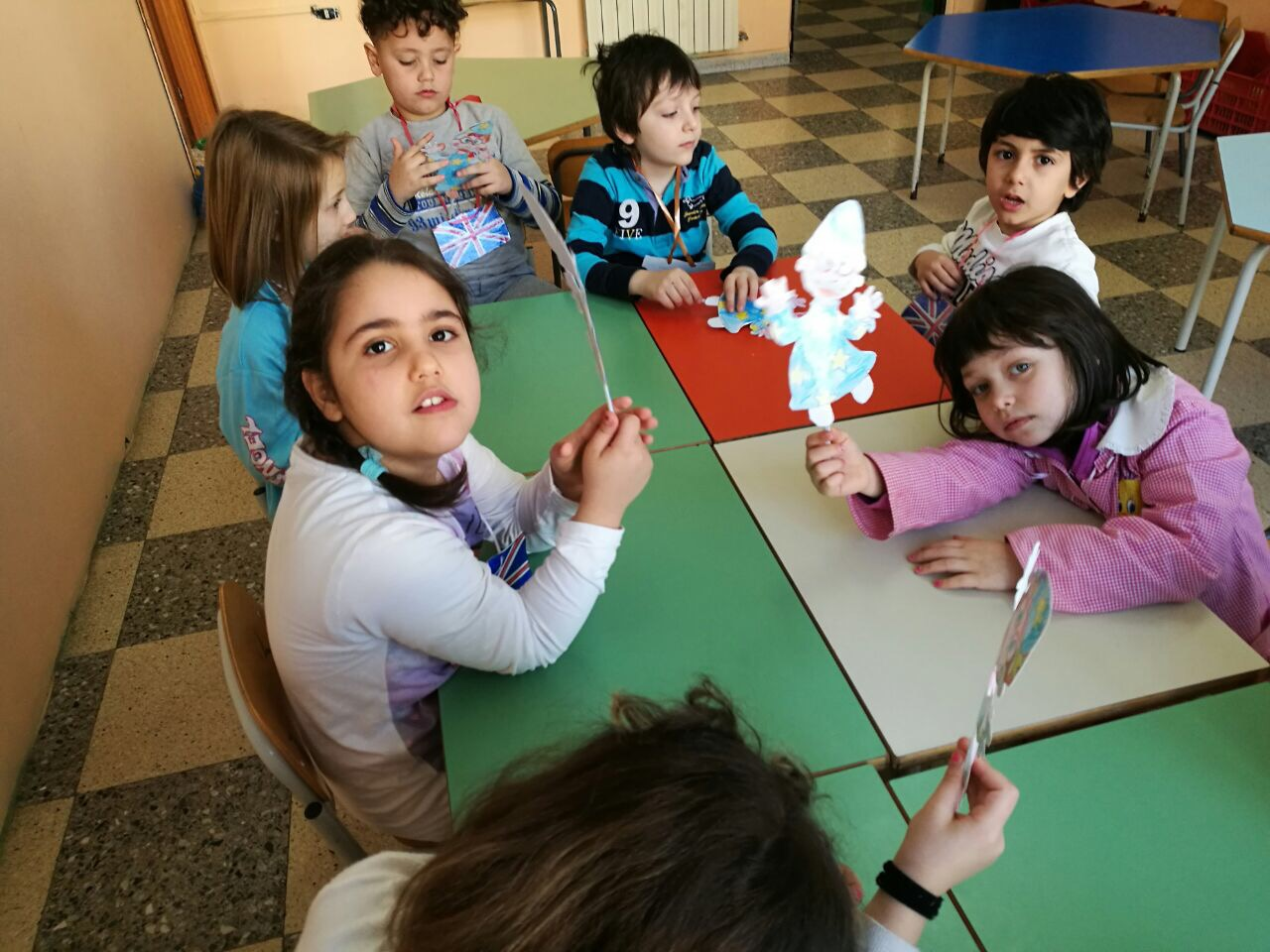 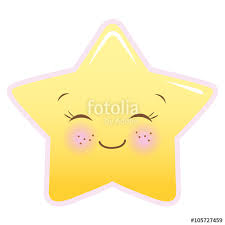 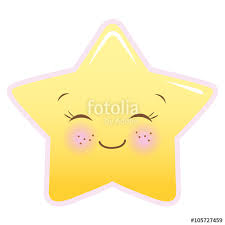 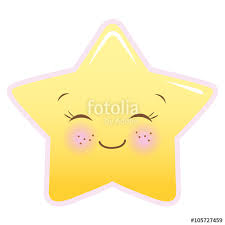 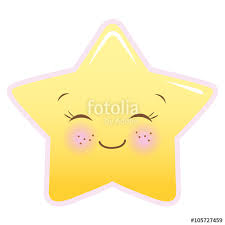 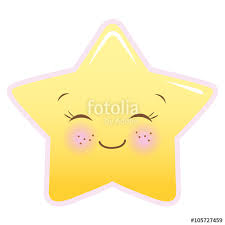 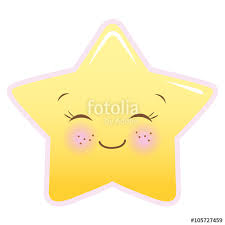 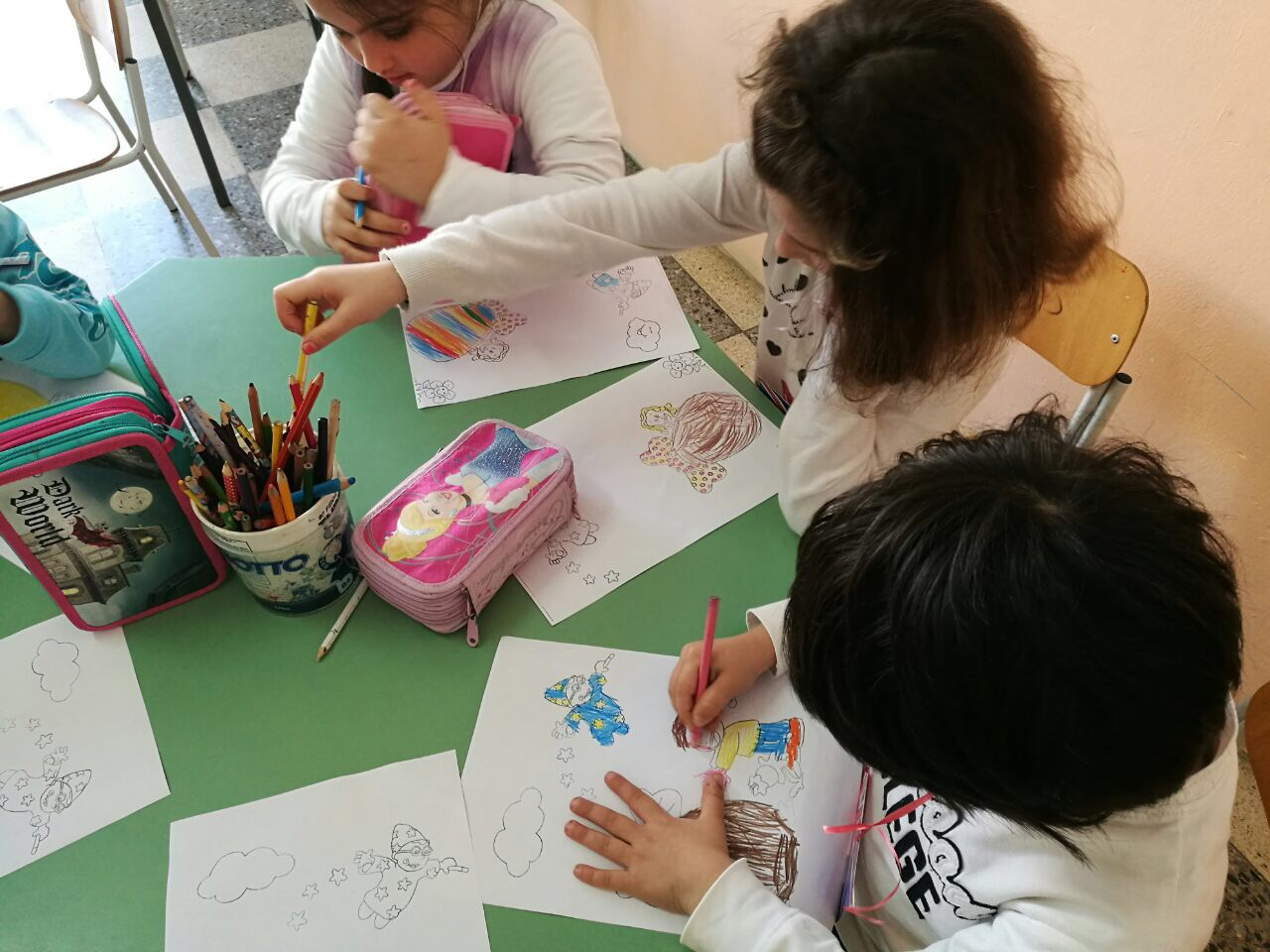 Hop, hop little rabbit!
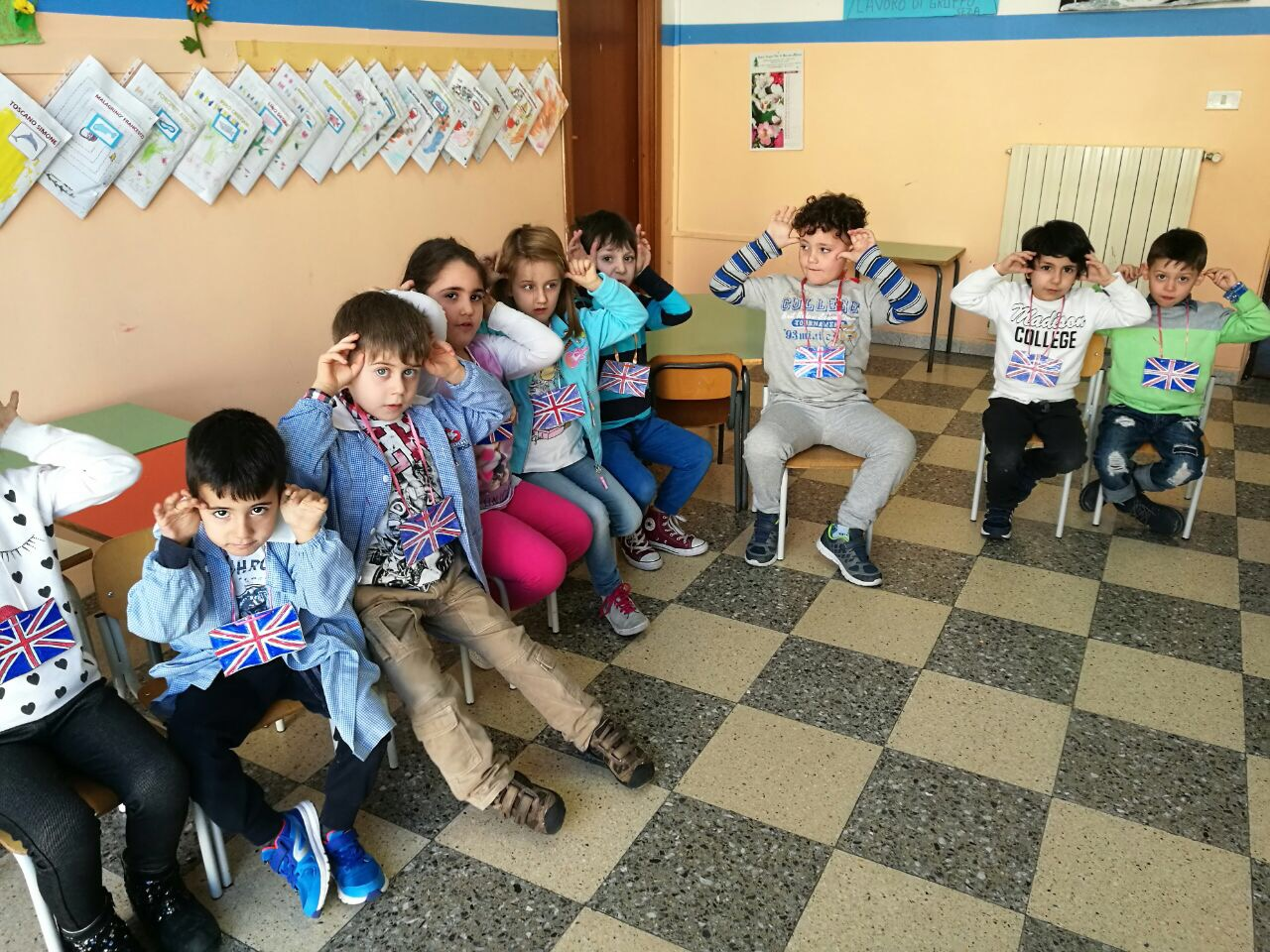 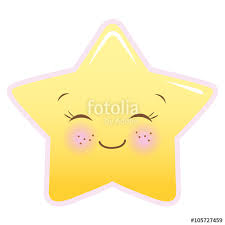 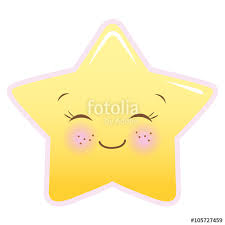 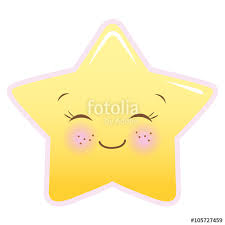 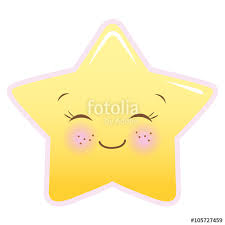 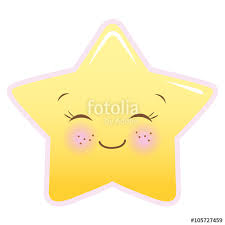 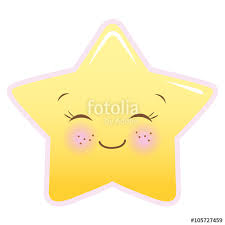 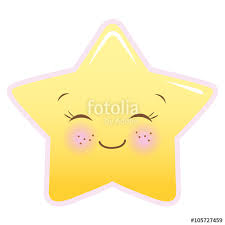 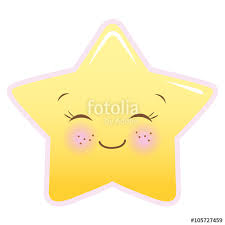 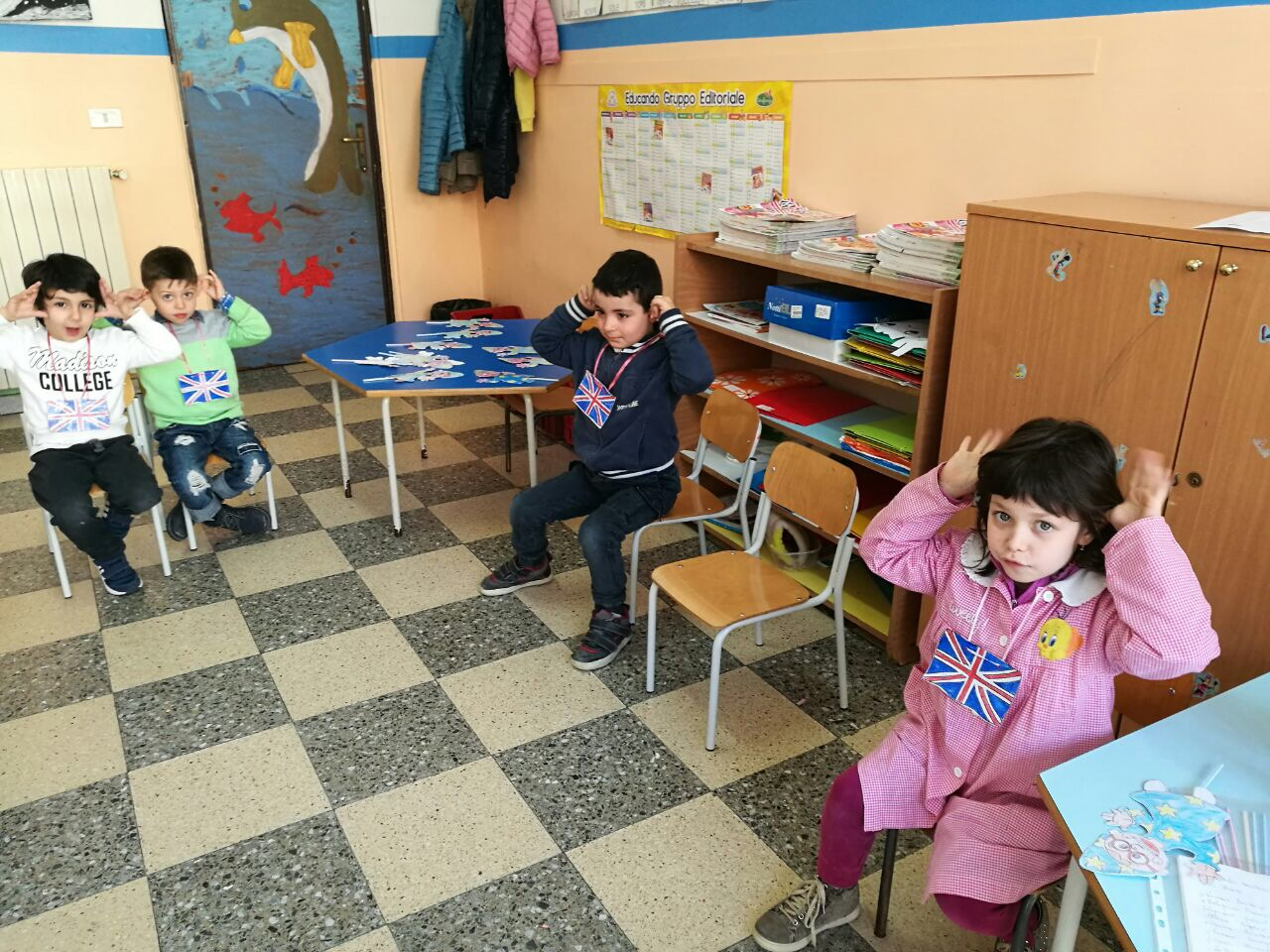 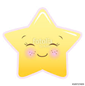 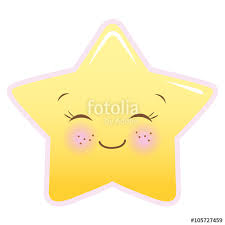 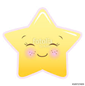 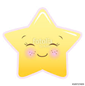 WIZZY, WE LOVE YOU!
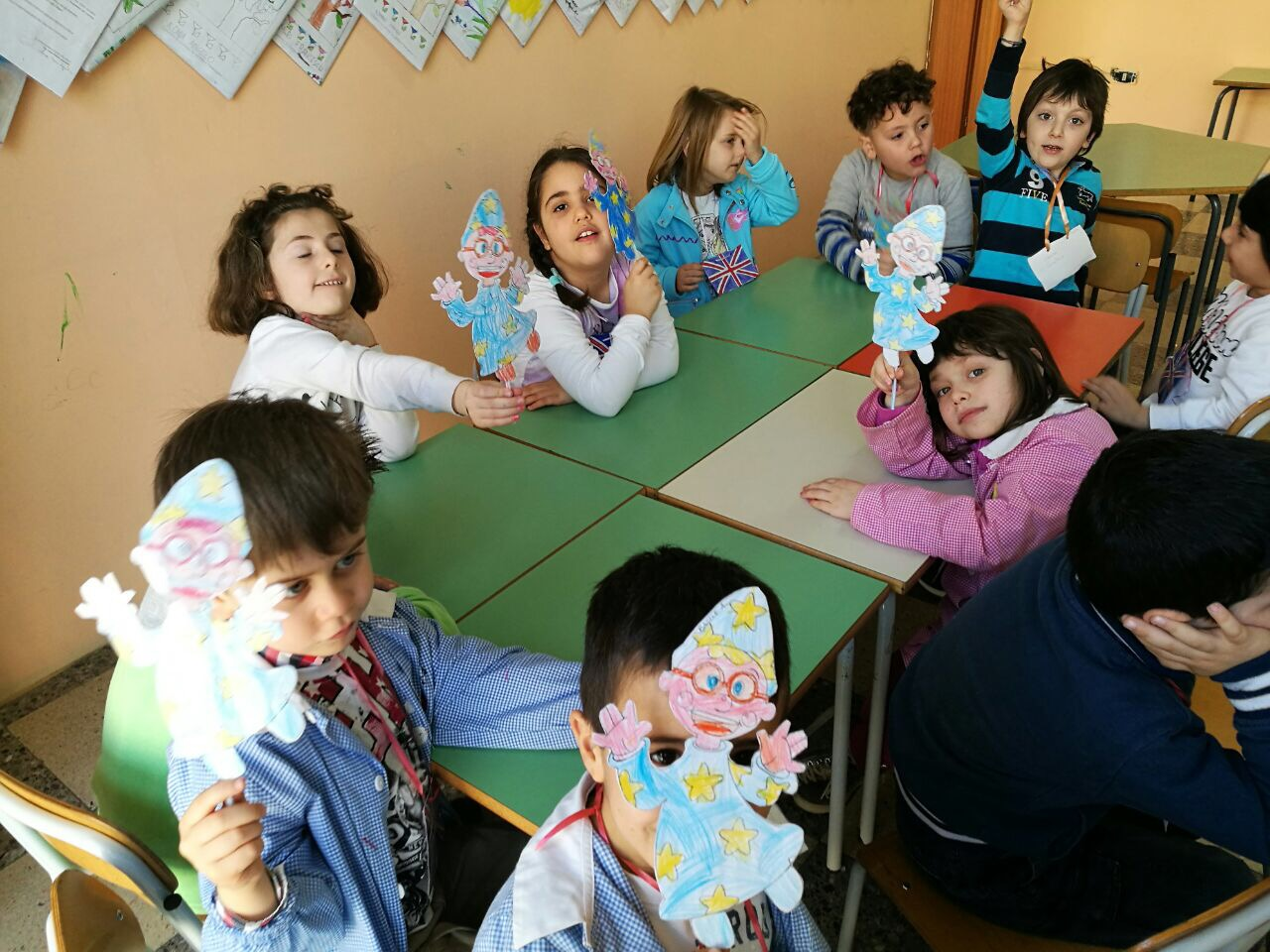 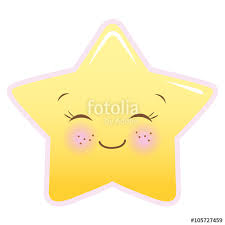 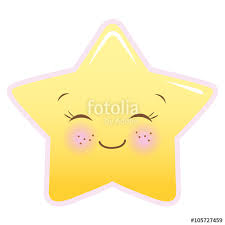 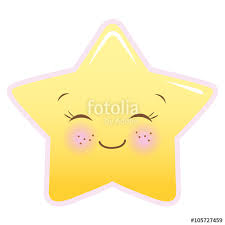 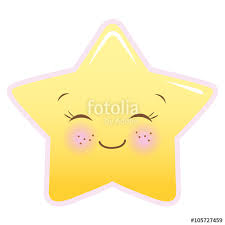 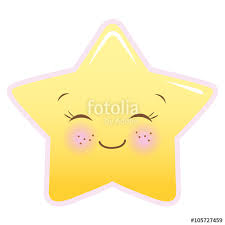 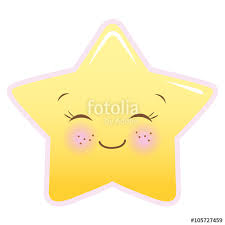 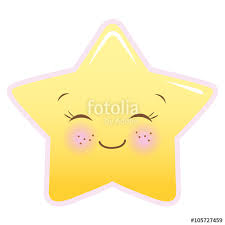 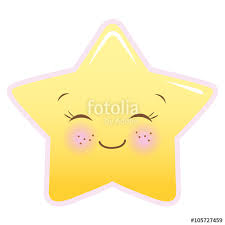 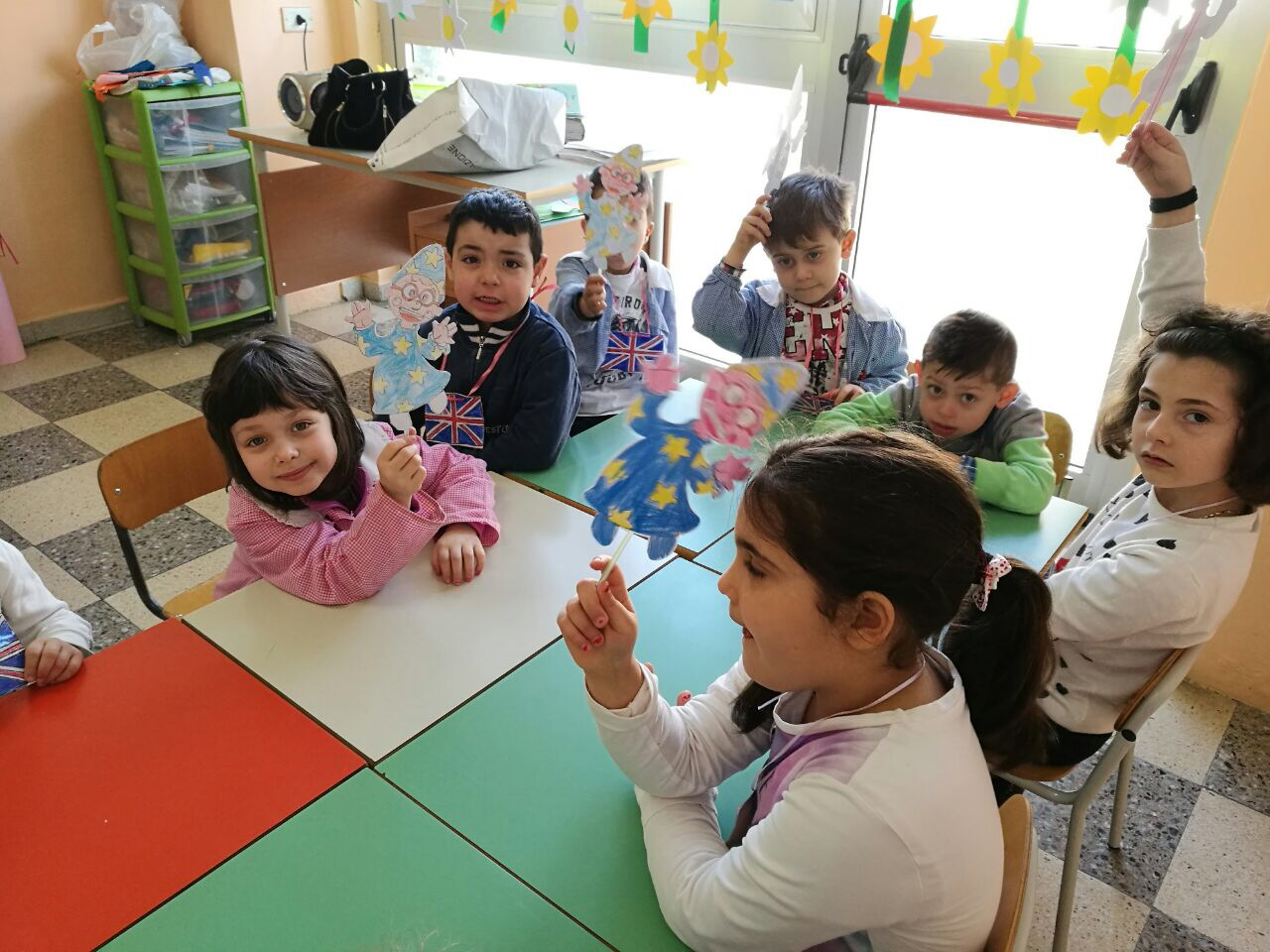 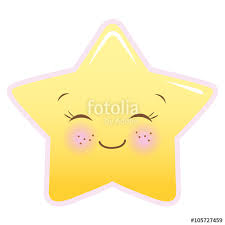 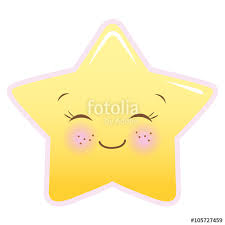 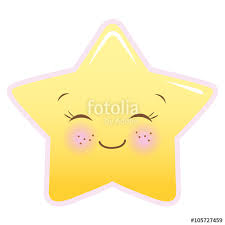 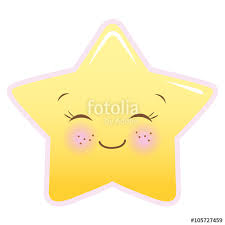 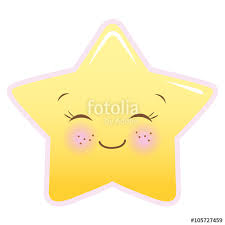 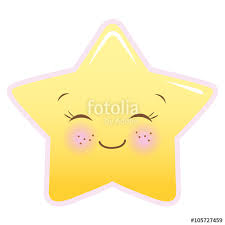 READY , STEADY, ….GO!!!!
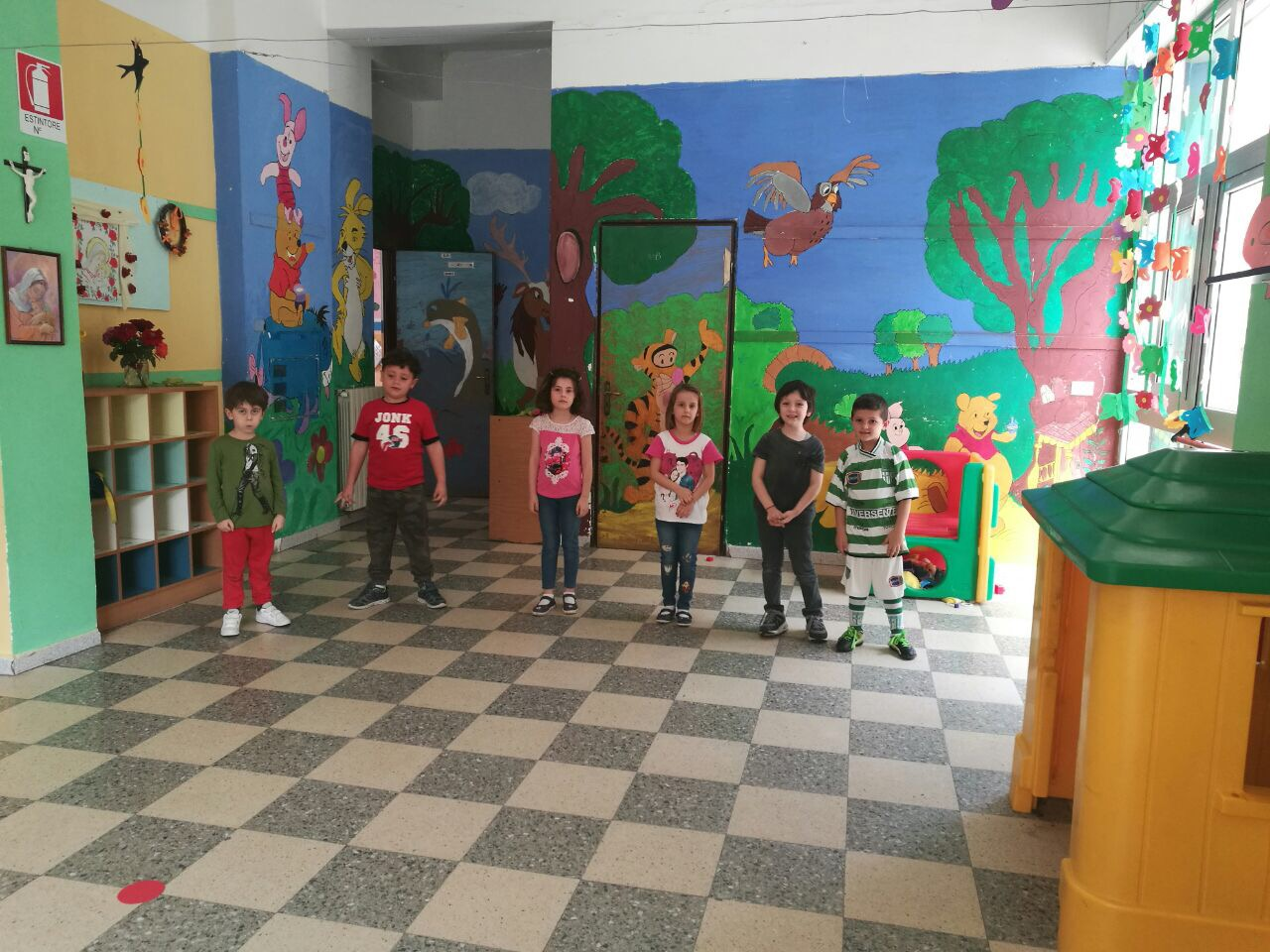 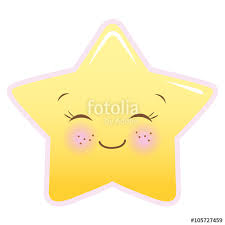 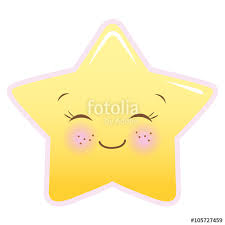 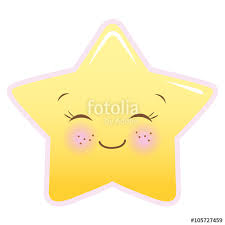 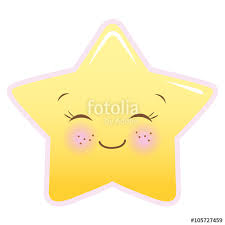 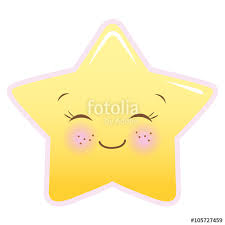 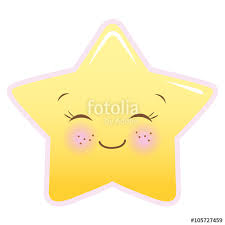 AND NOW….PLAY!
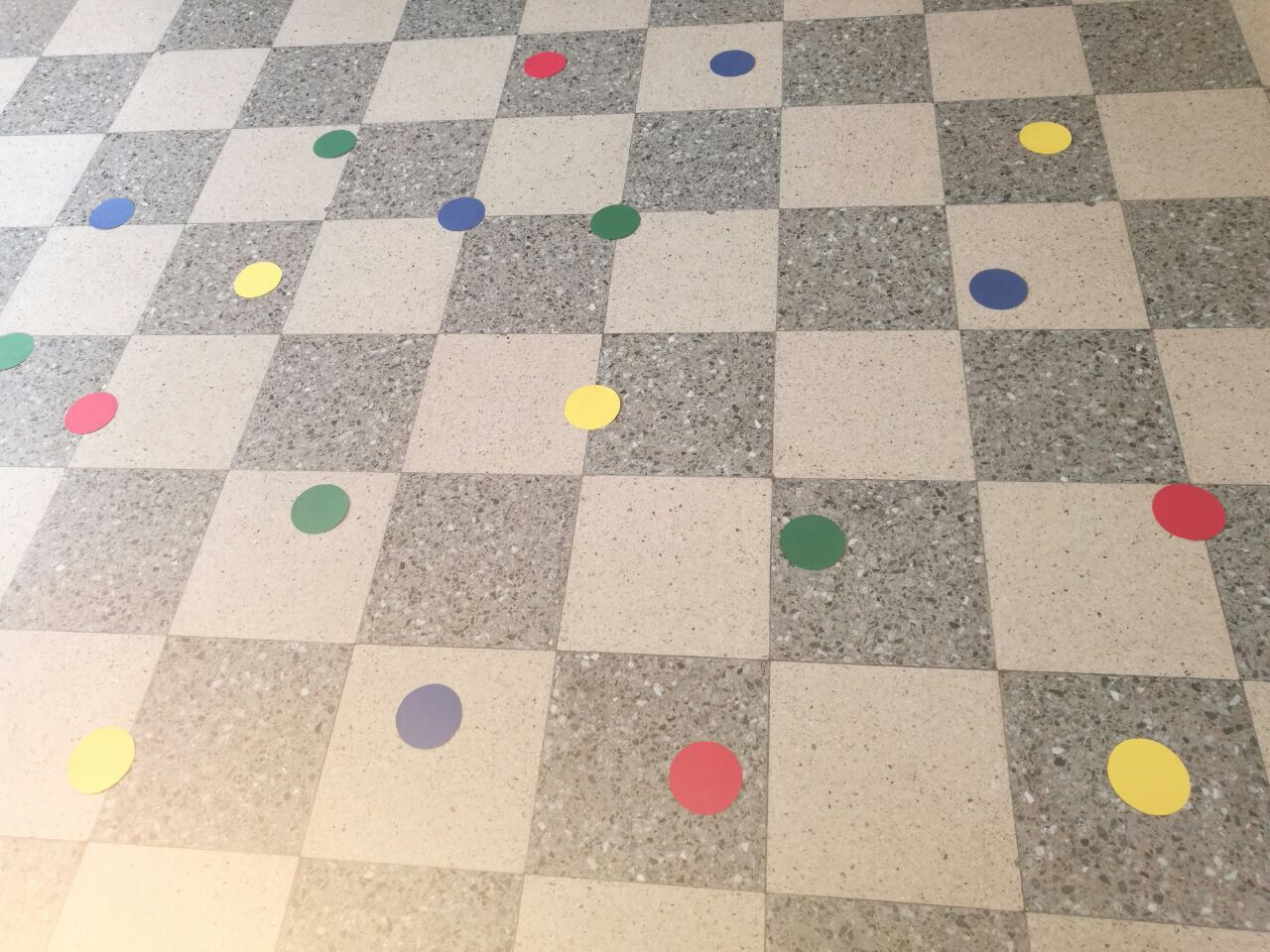 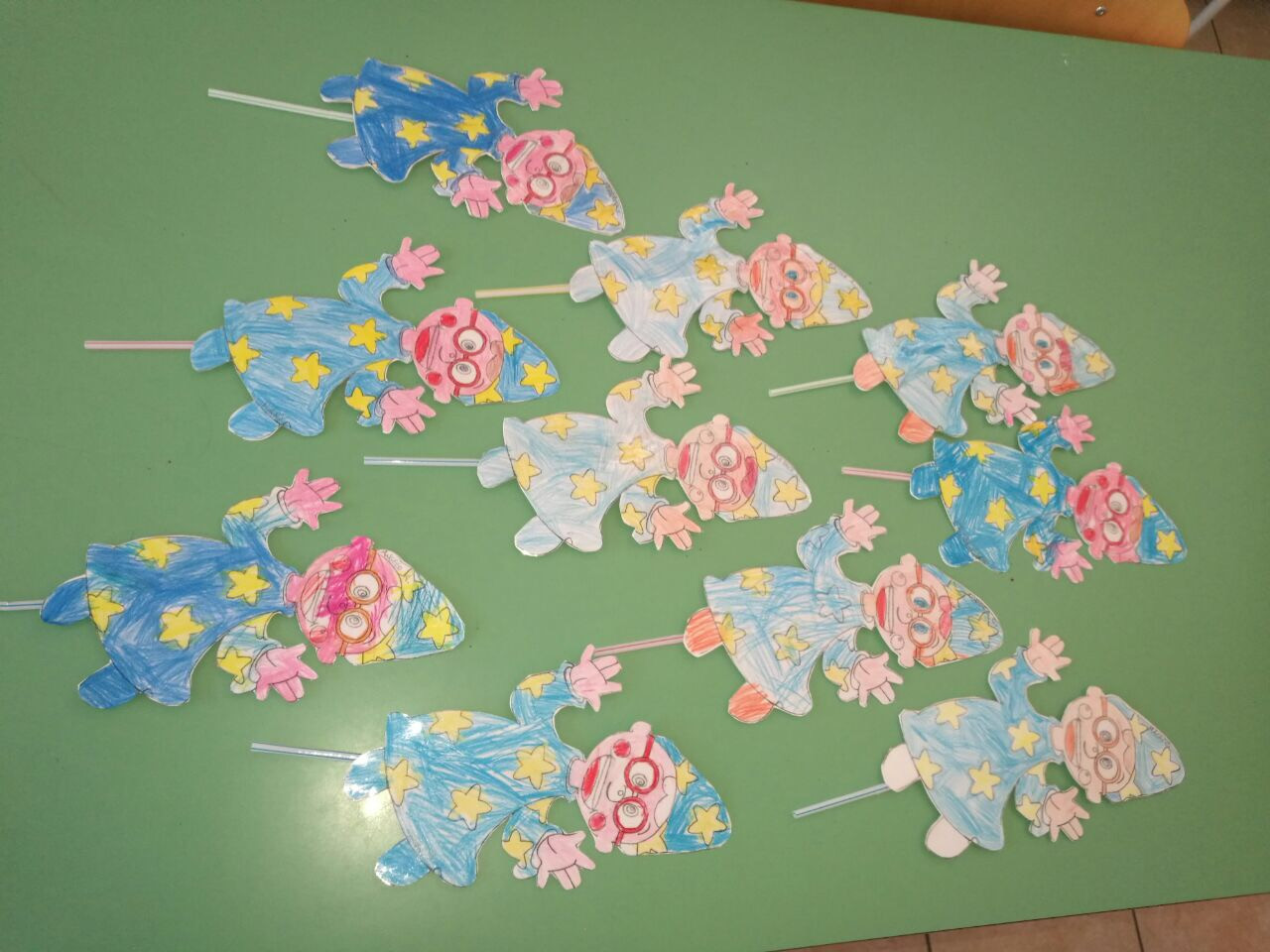 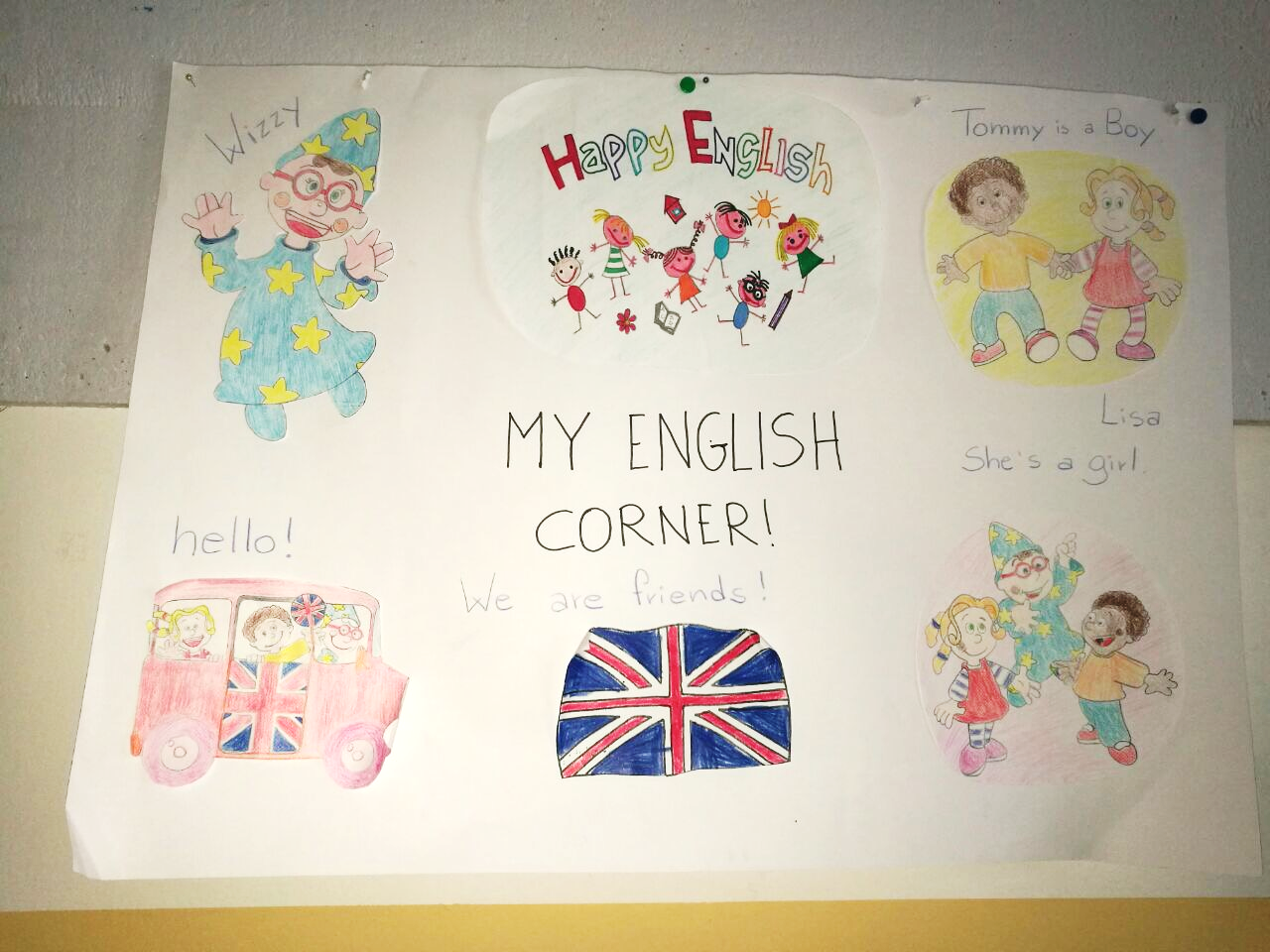 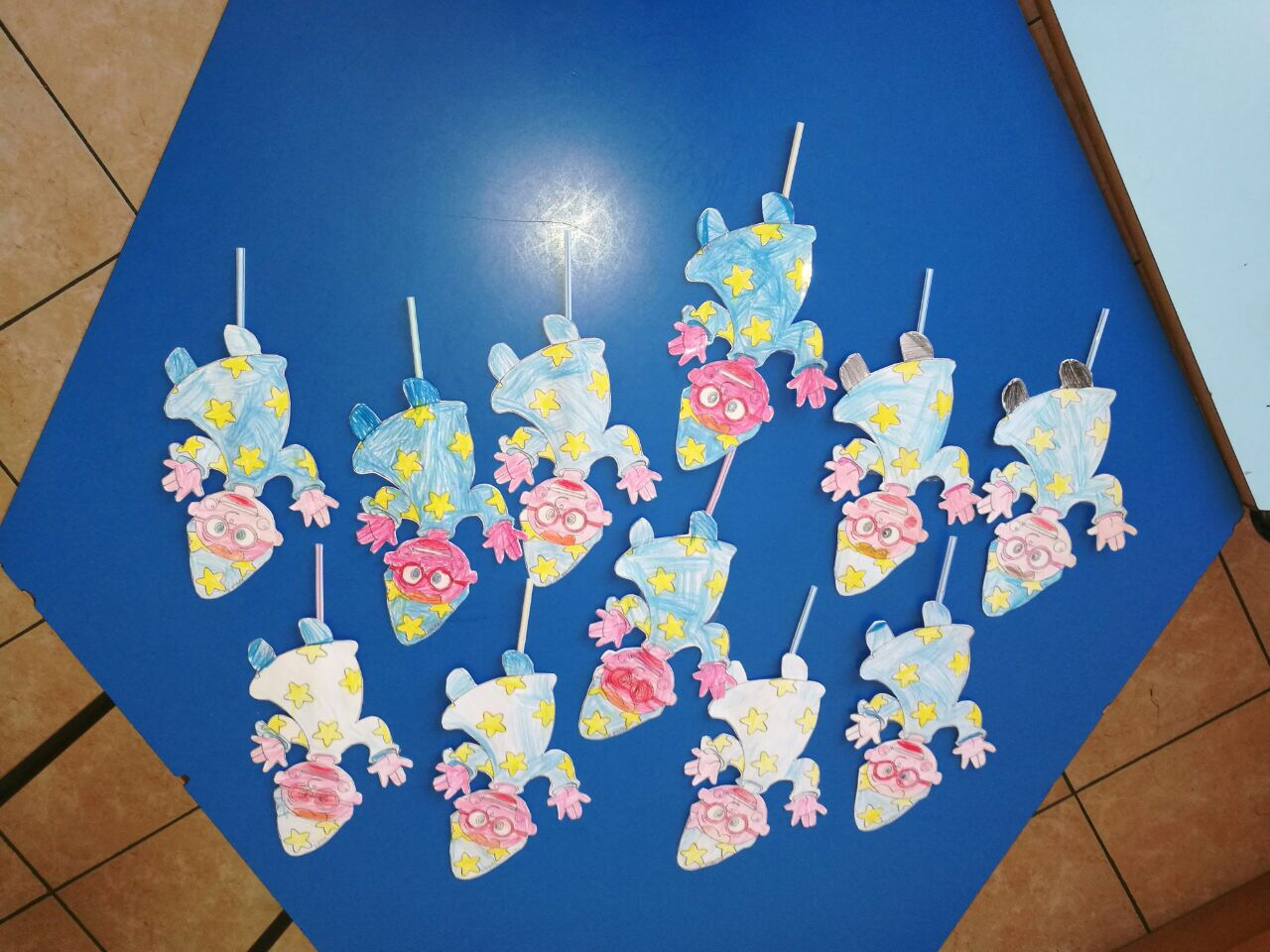 OUR      FLAGS
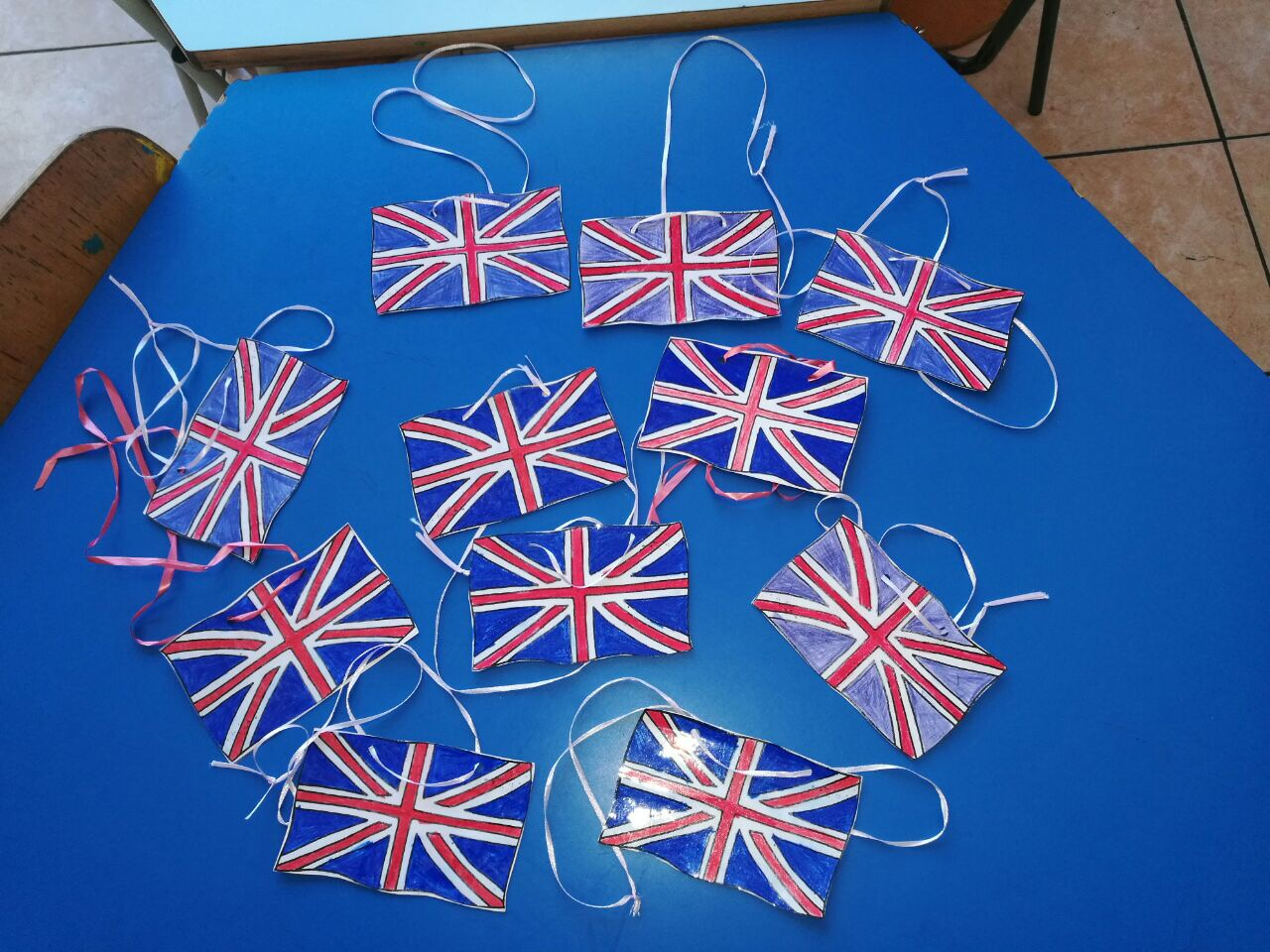 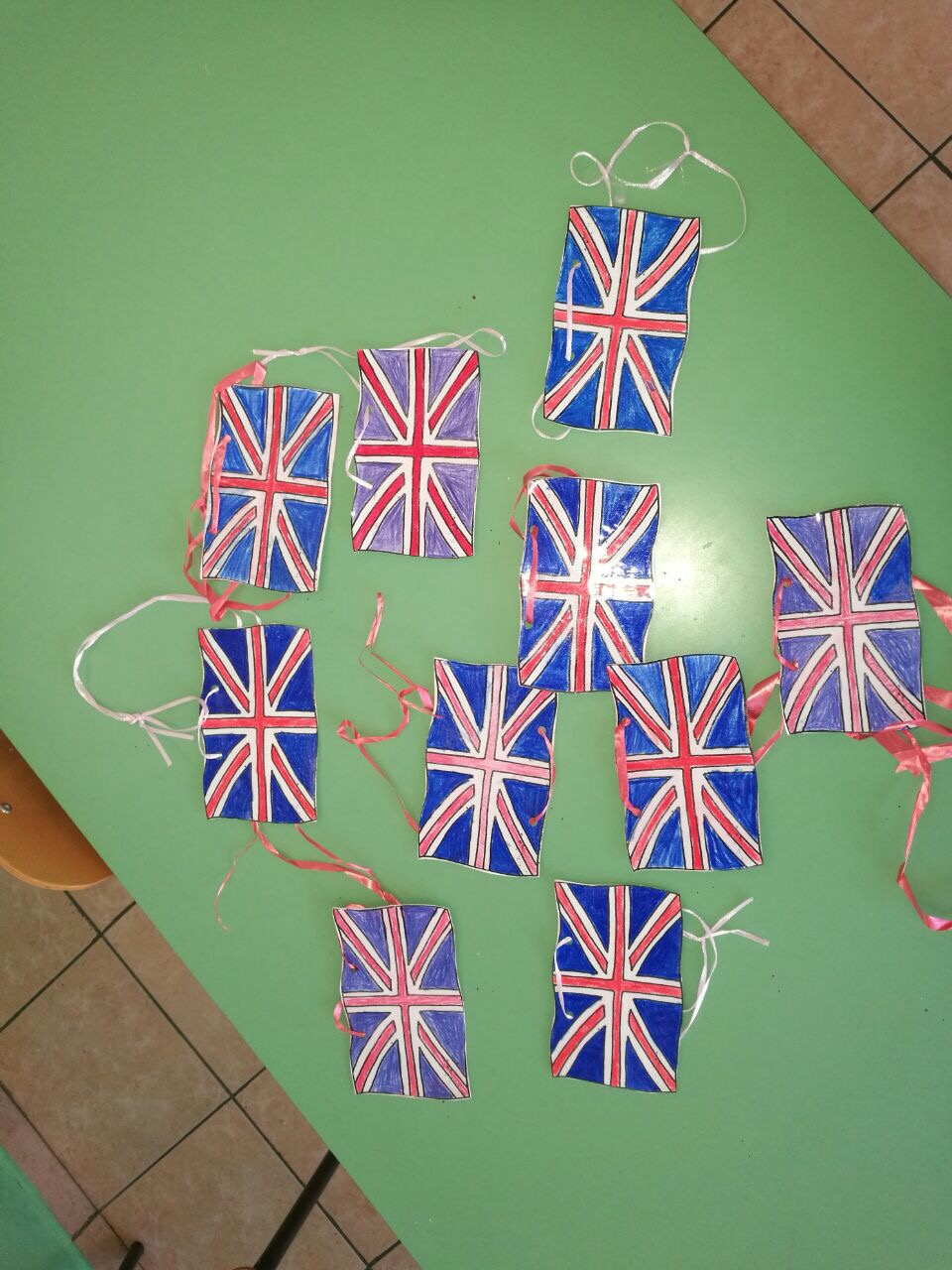 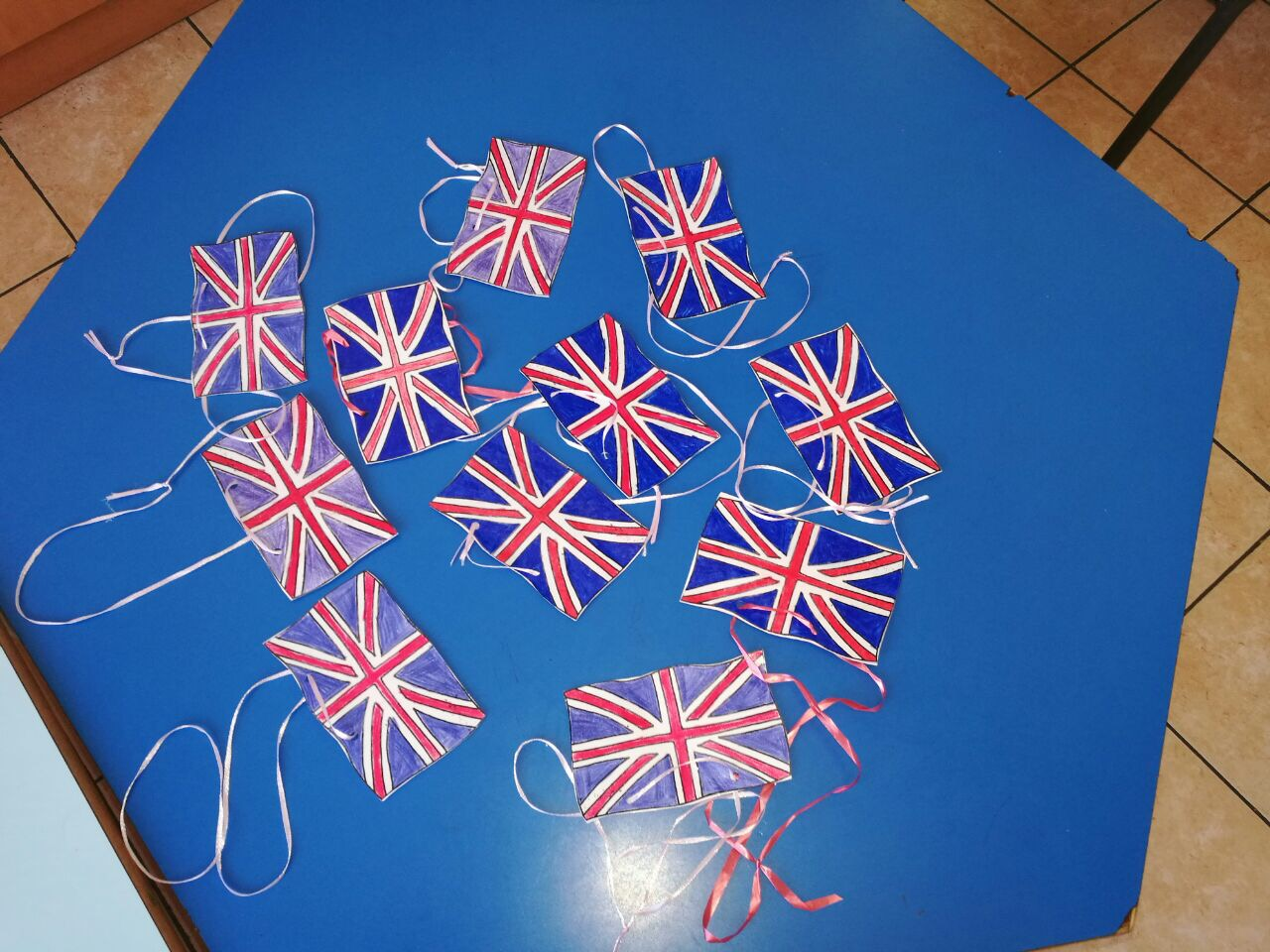 MY FIRST PASSPORT
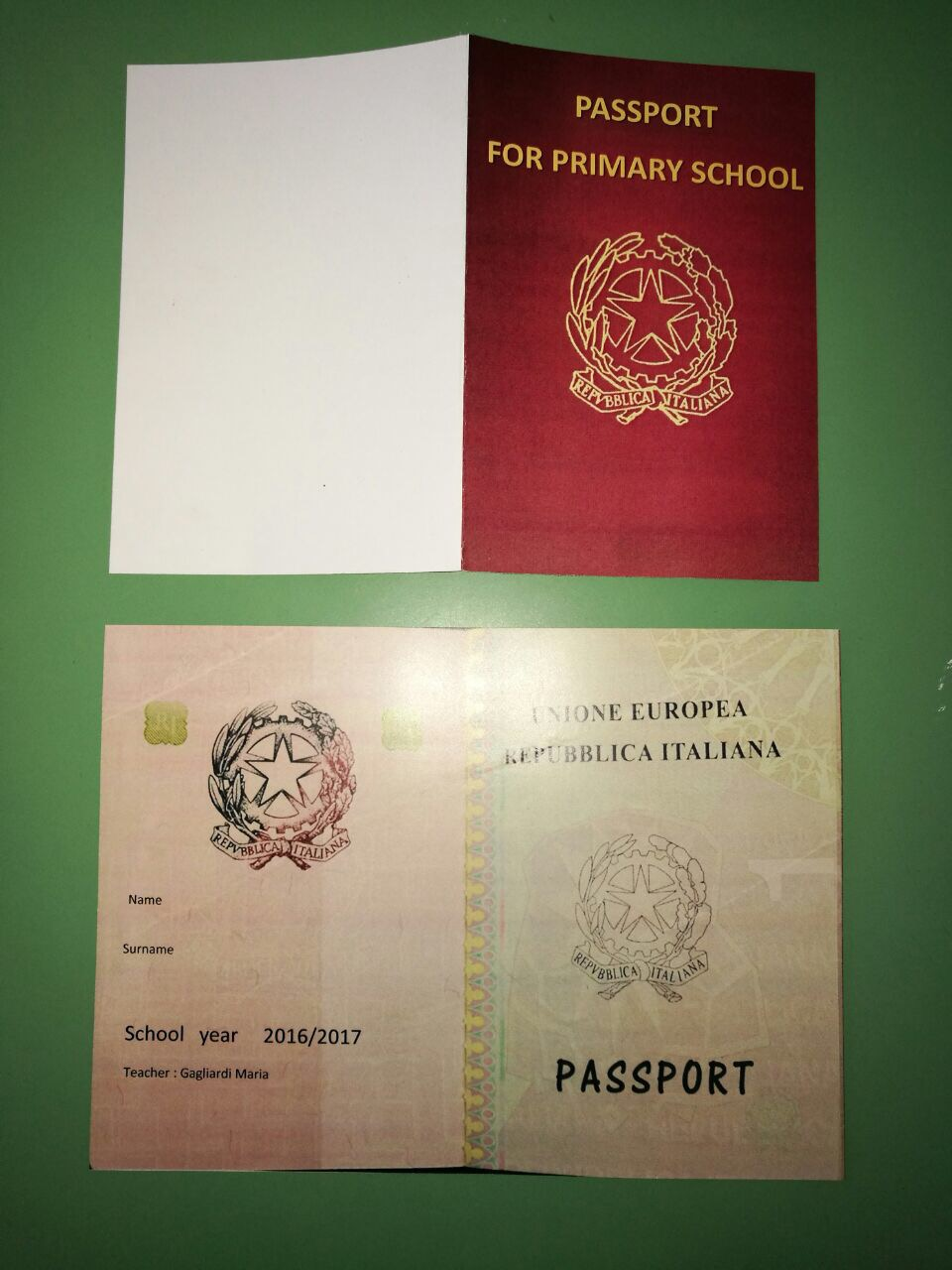 AND NOW….I’M READY TO GO
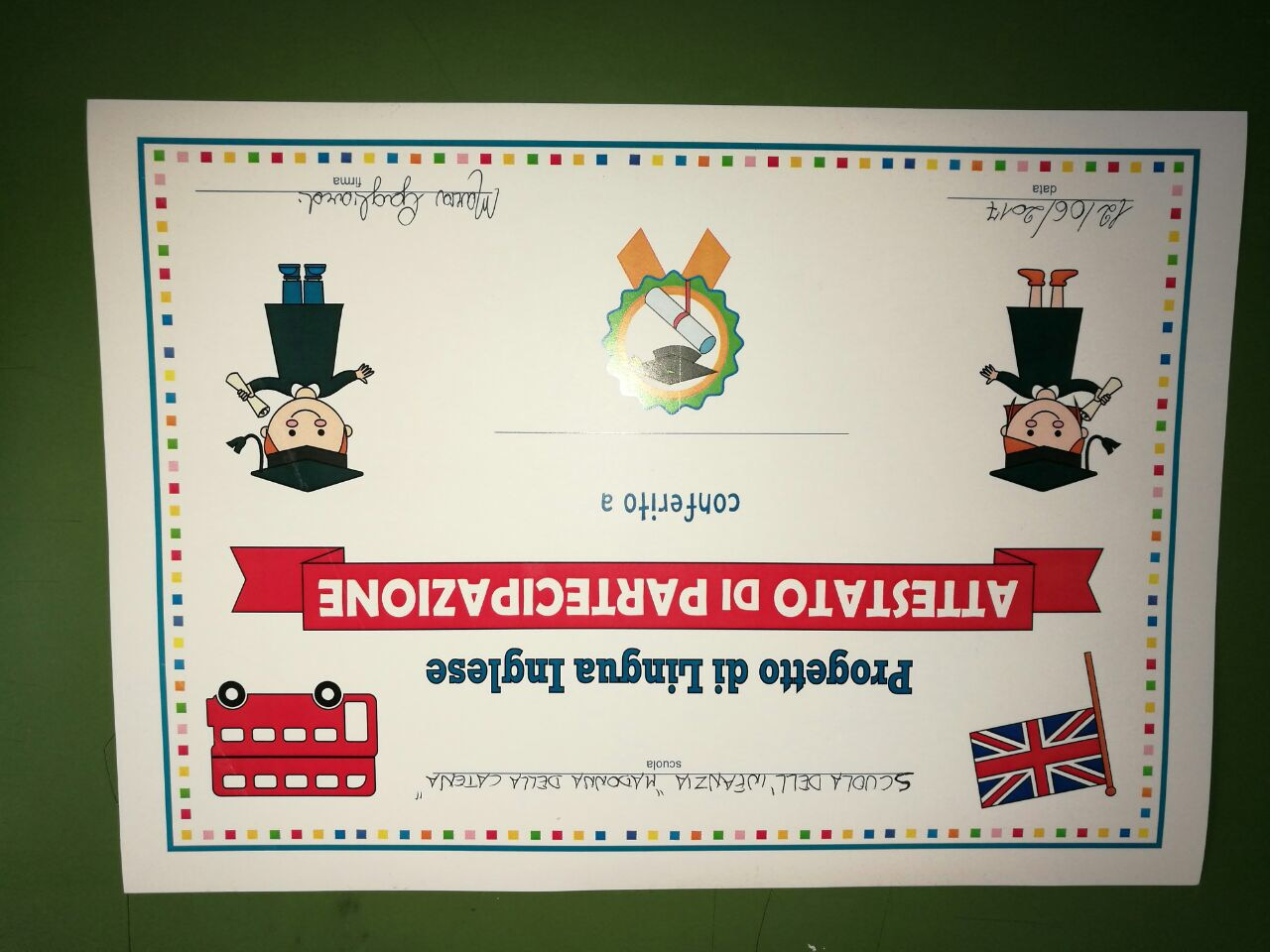 BYE , BYE  WIZZY!
BYE,  BYE  LITTLE WIZARD!
BYE  TOMMY!
BYE LISA!
SEE YOU SOON!